Caleb (12)  Helen (?)  Esther (6)  Angus (?)  Charis (9)
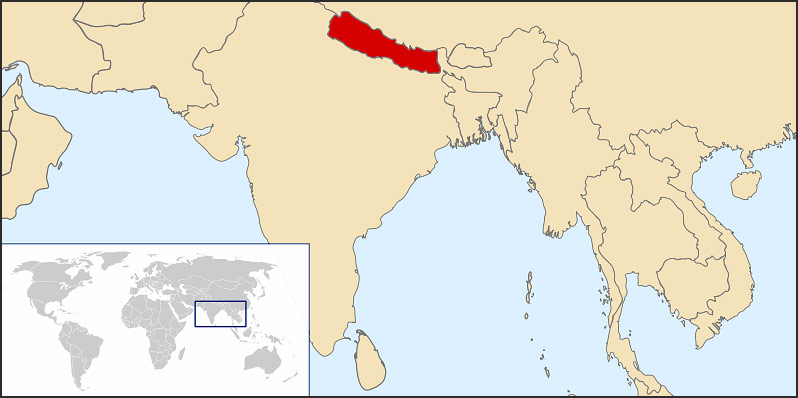 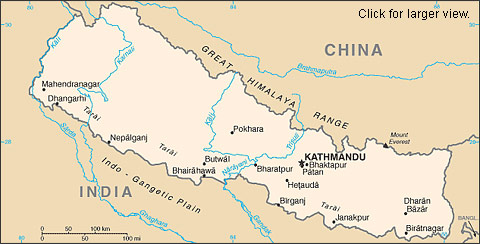 25th April 2015  7.8 Earthquake
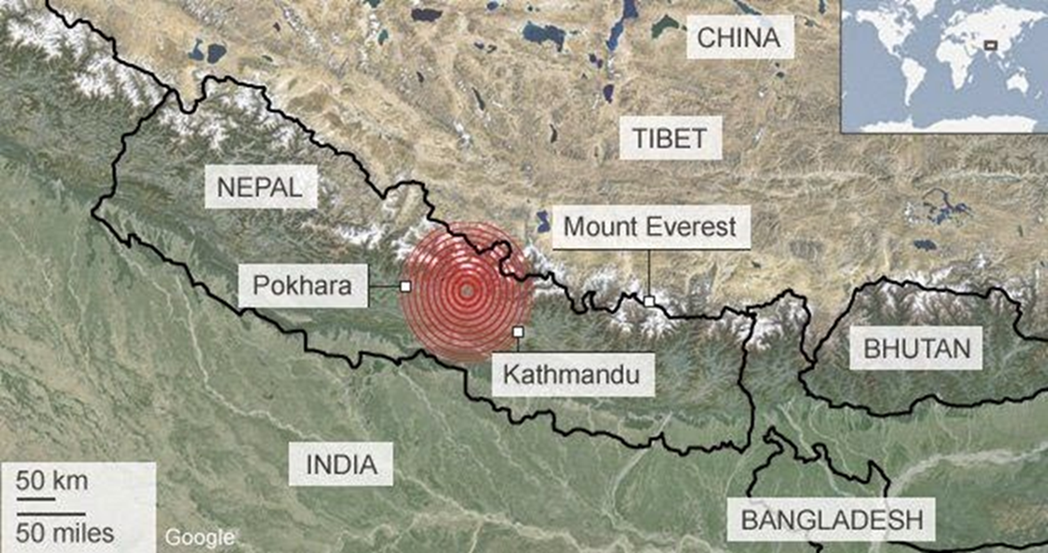 Cross-Way Community Church
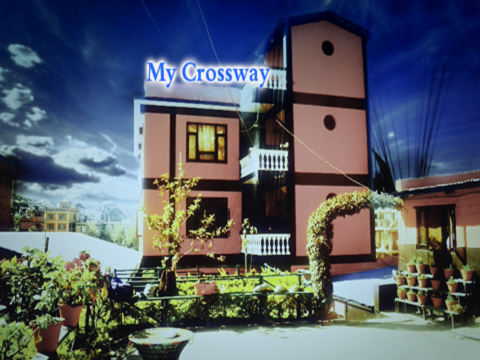 Joseph
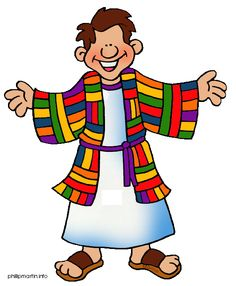 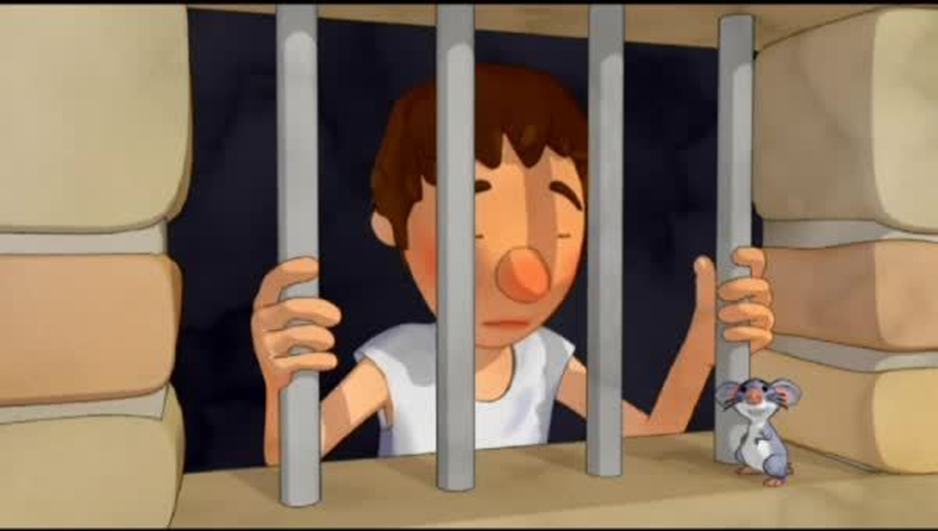 Esther’s picture of the earthquake
Kathmandu International Study Centre
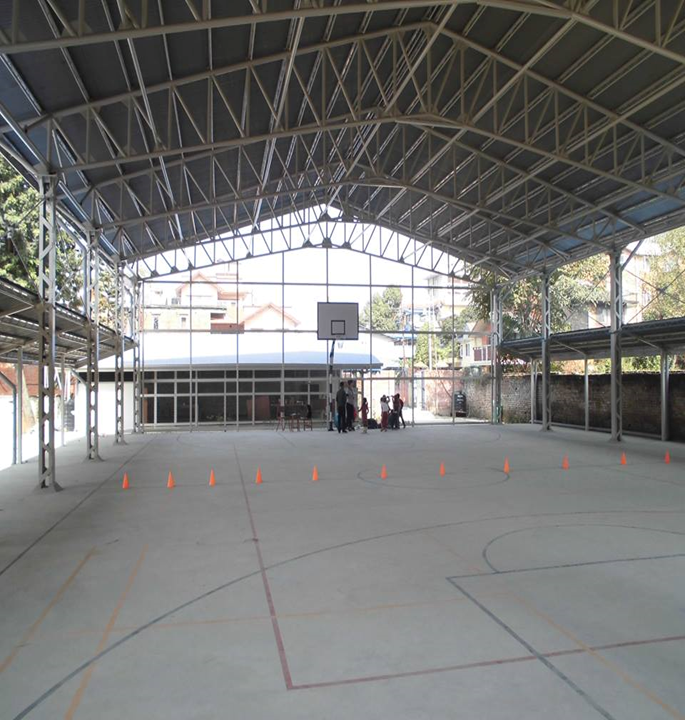 Patan Hospital
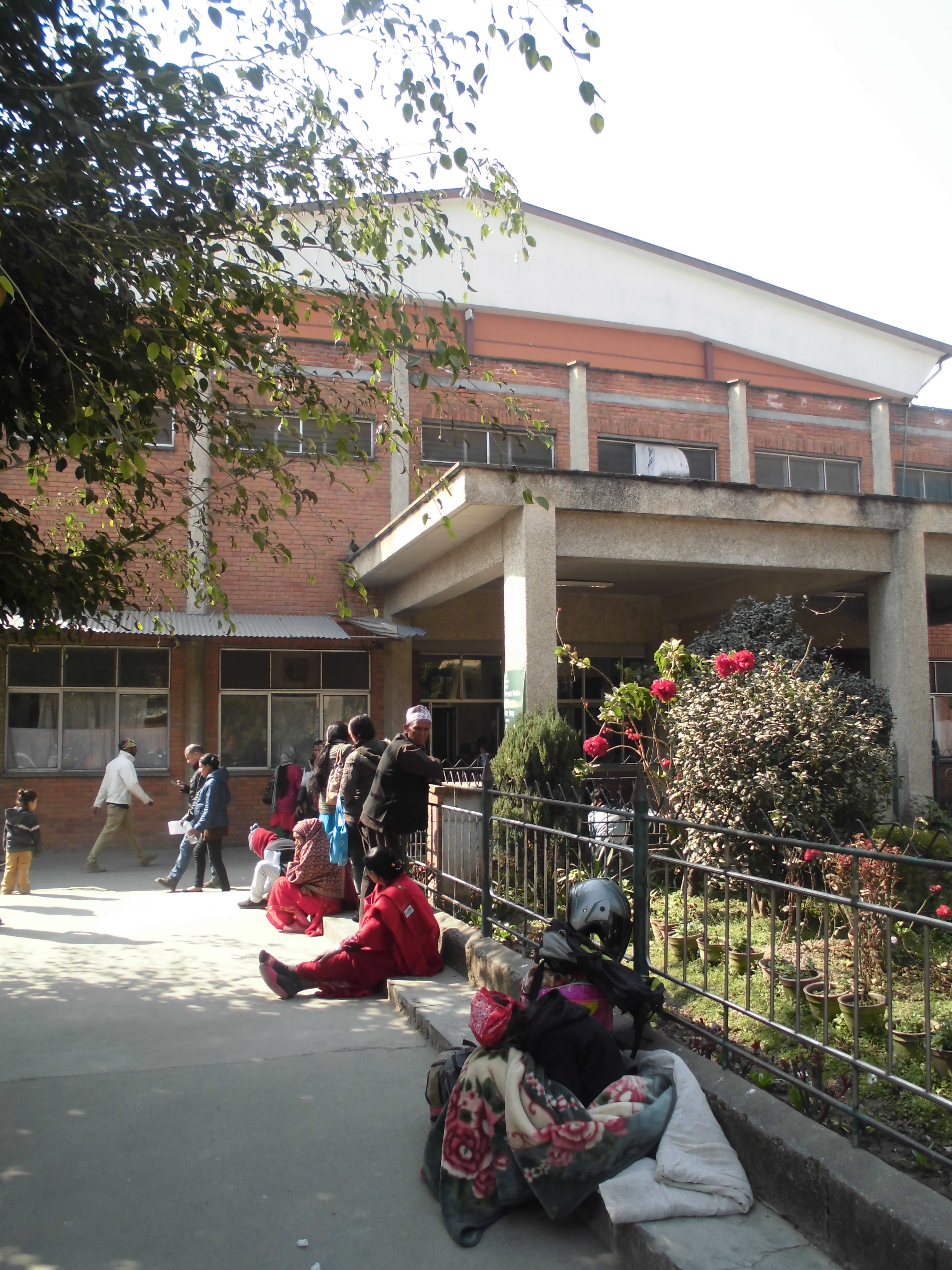 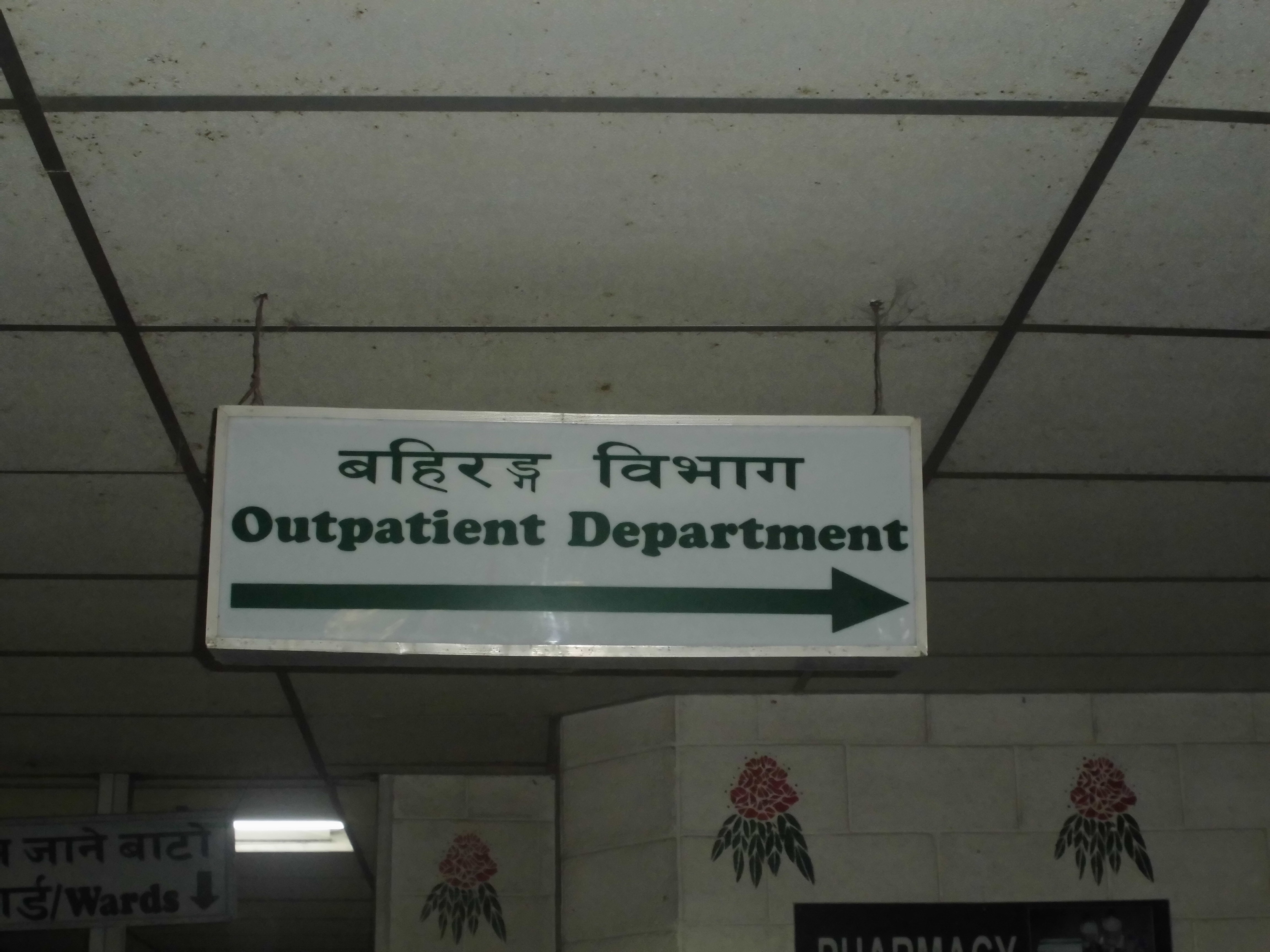 Patan Hospital
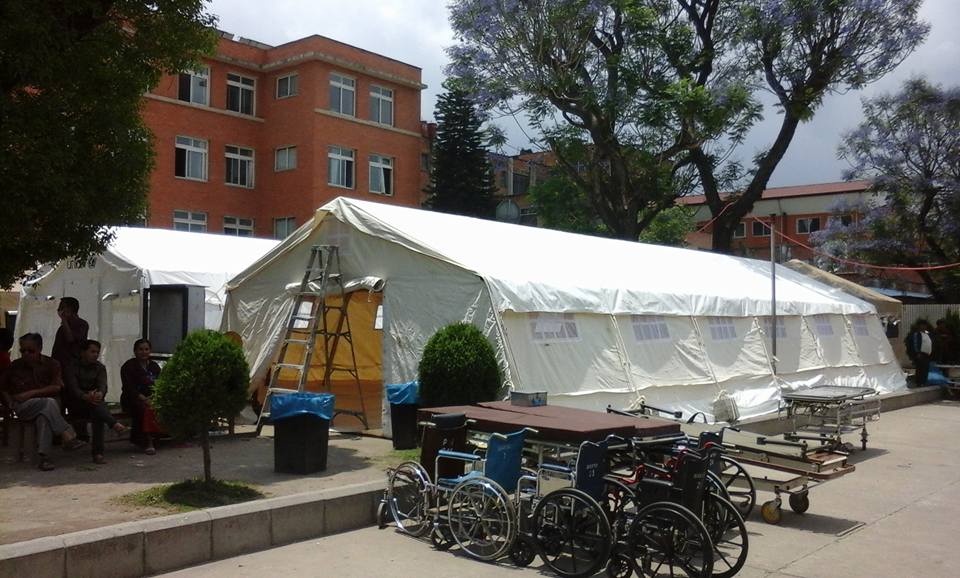 Temporary accommodation
Border Blockade
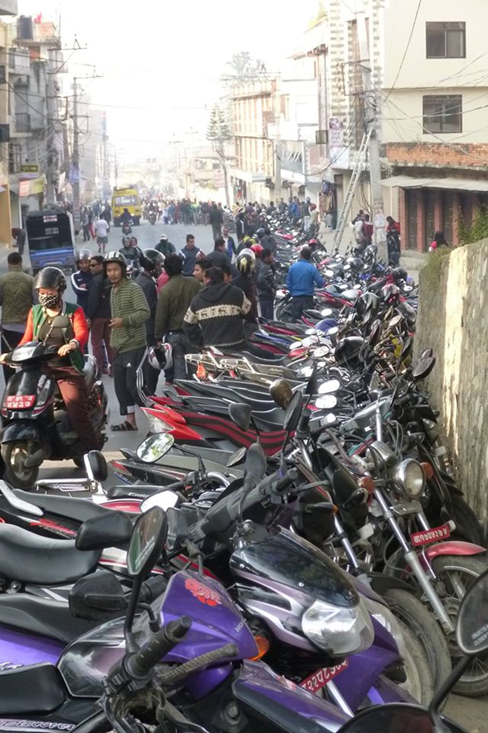 Cooking gas queue